UNDERSTANDING AND MANAGING
MENOPAUSE
WORKBOOK
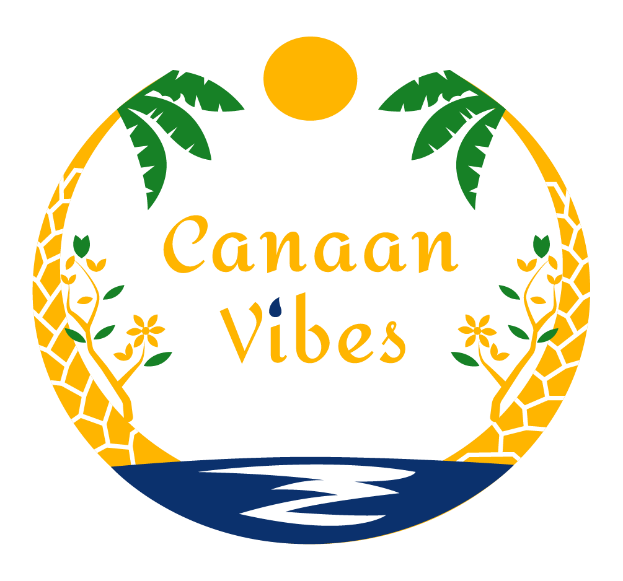 Module 3: Medical Approaches to Menopause Management
Objective: 
Help women understand and evaluate evidence-based medical treatments for menopause, including HRT, non-hormonal options, and advances in healthcare.
Section 1: Understanding Hormone Replacement Therapy (HRT)
Activity 1: Pros and Cons of HRT

Instructions: List the potential benefits and risks of HRT based on your research or experience.
Section 1: Understanding Hormone Replacement Therapy (HRT)
Activity 2: Suitability for HRT

Prompt: Reflect on whether HRT might be a good option for you.
What symptoms would you like HRT to address?
Are there health factors that might influence your decision (e.g., family history of cancer)?
Section 2: Exploring Non-Hormonal Options
Activity 3: Symptom Match

Instructions: Match symptoms to appropriate non-hormonal treatments.
Section 2: Exploring Non-Hormonal Options
Activity 4: Reflection on Non-Hormonal Treatments

Prompt: Have you tried any of these options? What was your experience?
Section 3: Advances in Menopause-Related Healthcare
Activity 5: Tracking Tools

Instructions: Research apps or wearables for menopause tracking and list features that appeal to you.
Section 3: Advances in Menopause-Related Healthcare
Activity 6: Personalization Reflection

Prompt: How might advances in personalized medicine (e.g., genetic testing) benefit your menopause care?
Section 4: Decision-Making in Menopause Management
Activity 7: Treatment Comparison

Instructions: Compare two treatment options you are considering.
Section 4: Decision-Making in Menopause Management
Activity 8: Prepare for a Doctor’s Appointment

Prompt: Write down three questions or concerns to discuss with your healthcare provider.
Section 5: Myths and Misconceptions
Activity 9: Myth-Busting

Instructions: Write down a misconception you’ve heard about menopause treatments and research the truth.
Section 6: Reflection and Takeaways
Activity 10: Treatment Goals

Prompt: Based on this module, what are your top three goals for managing menopause symptoms?
Section 6: Reflection and Takeaways
Activity 11: Personal Commitment

Prompt: Write a commitment to yourself about how you’ll approach menopause treatment options.